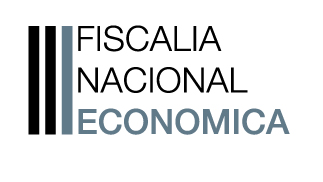 logros,  valores  y desafíos
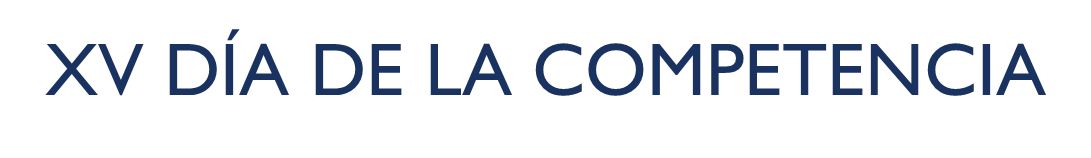 Felipe irarrázabal ph.
Fiscal nacional económico
30 de Noviembre 2017
Nuestros logros
Nuevas facultades DEsde 2009
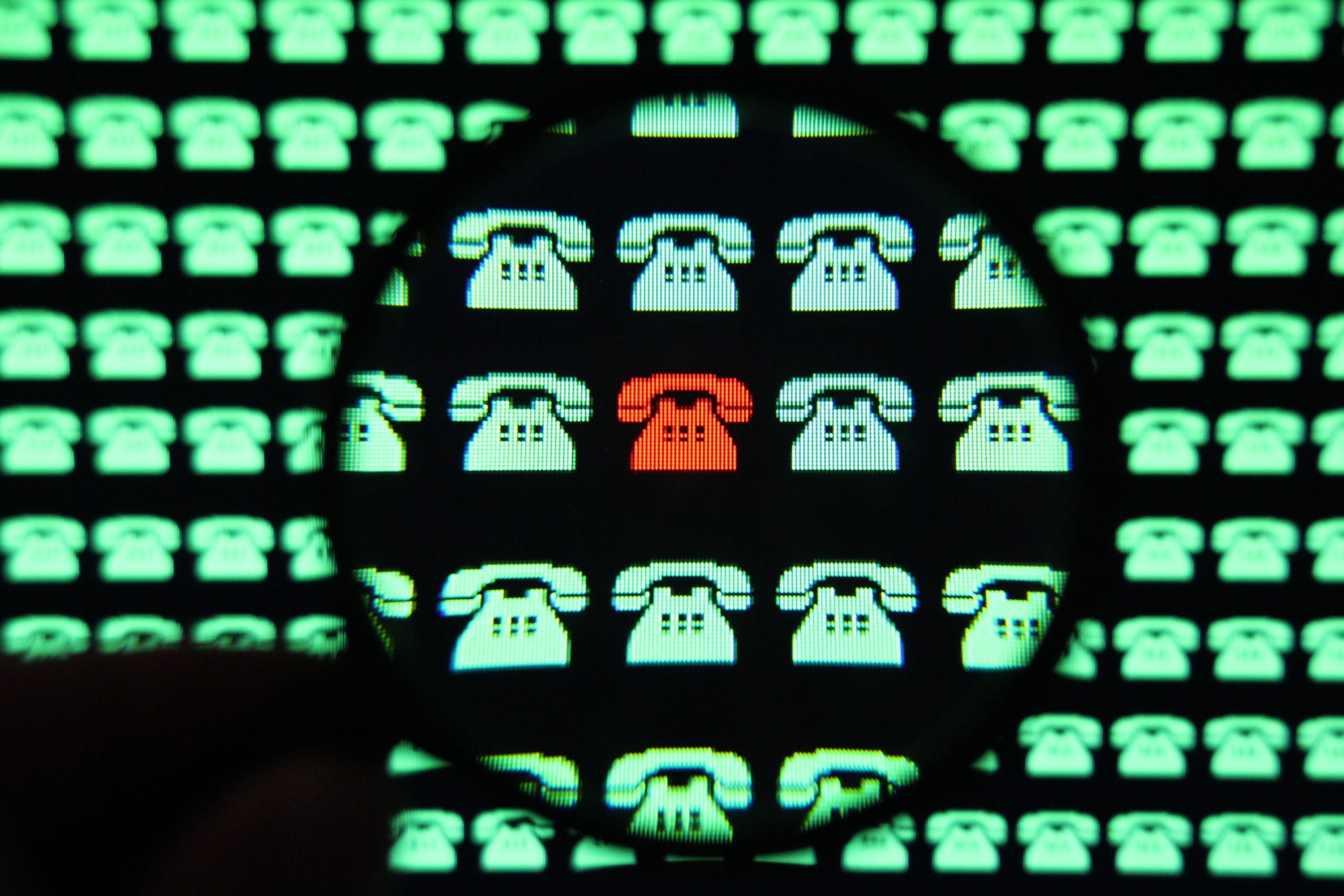 IMPULSO A NUEVO CAMBIO LEGAL
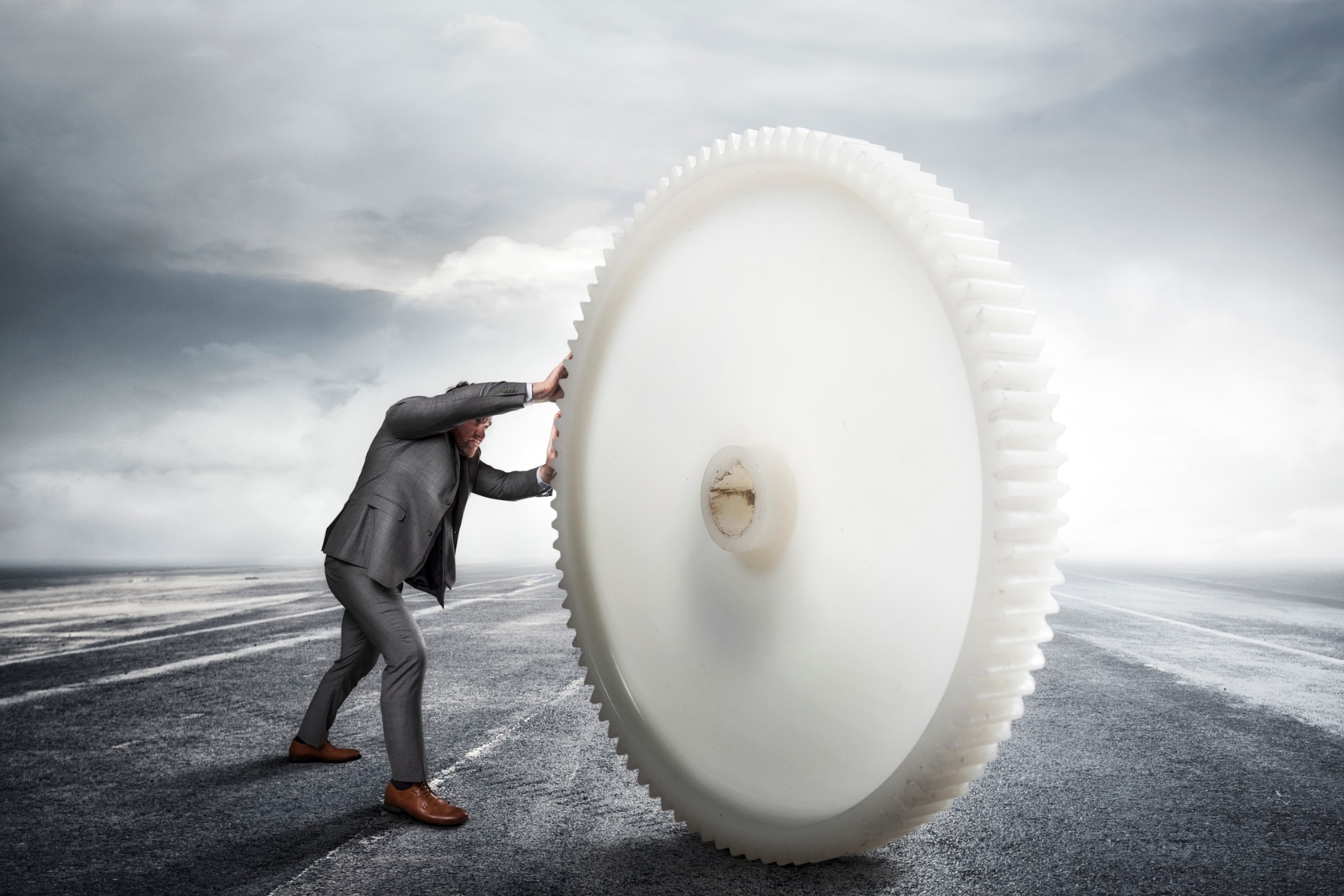 APLICACIÓN DE la nueva LEY
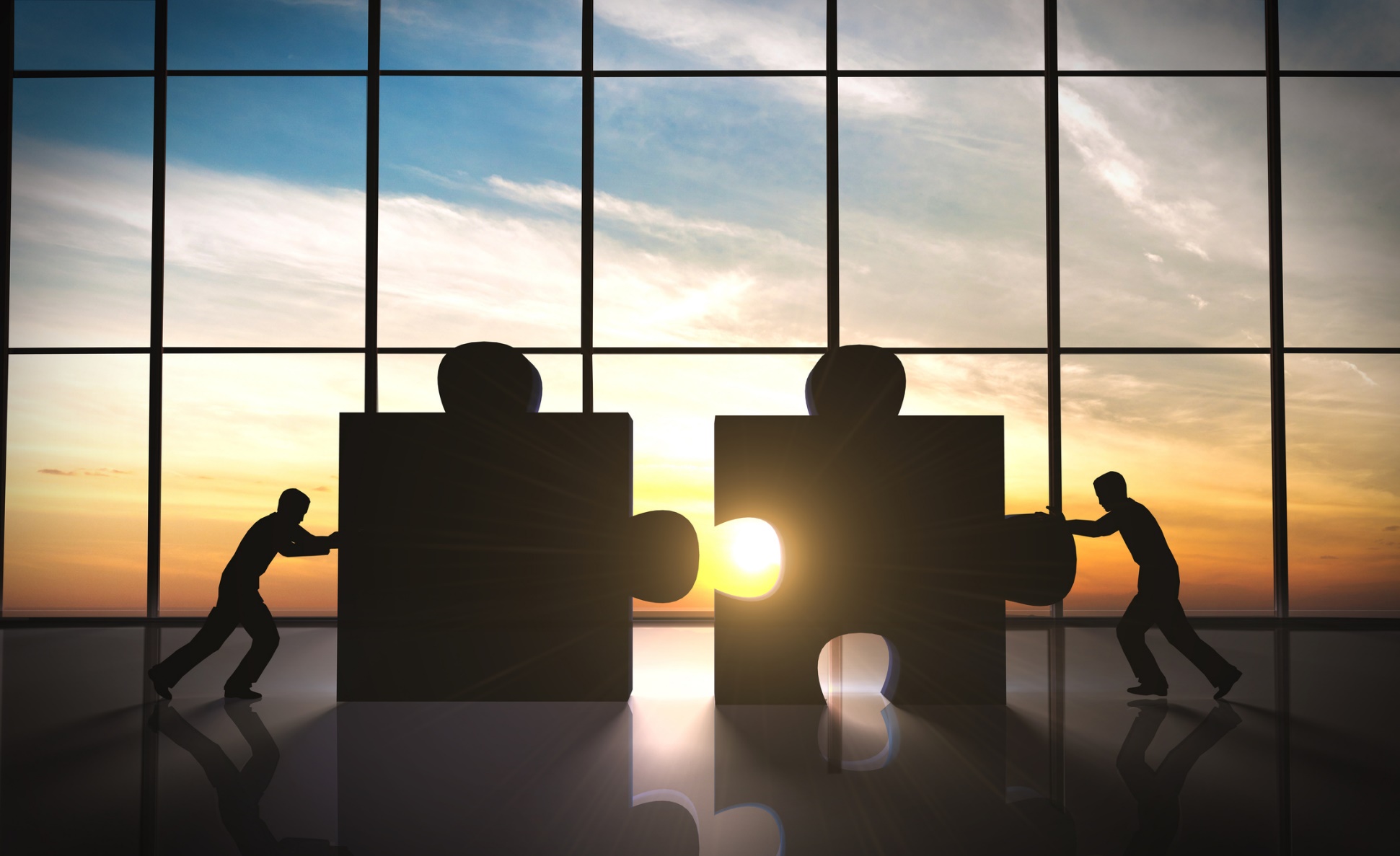 NUEVAS OFICINAS
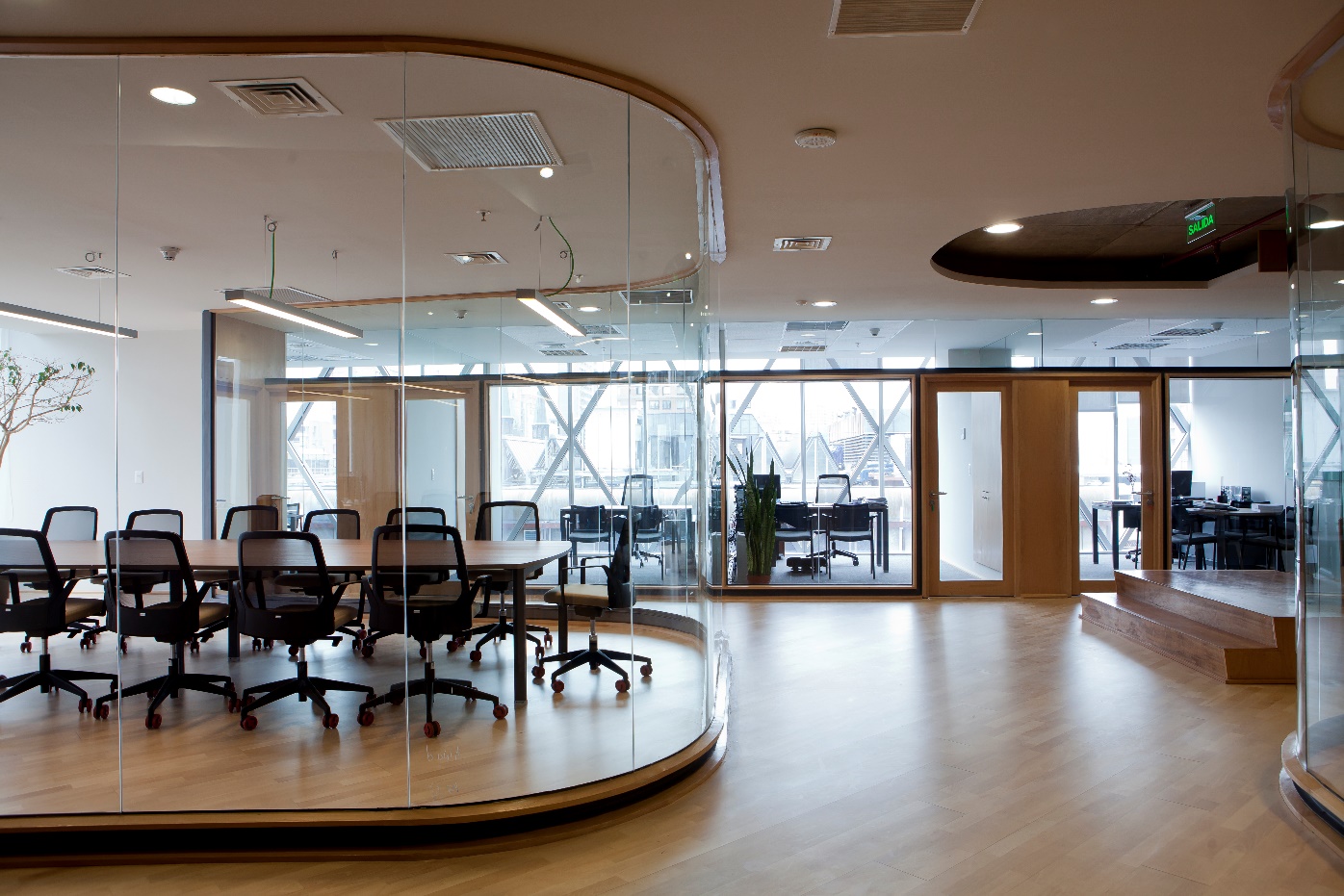 Estilo fne
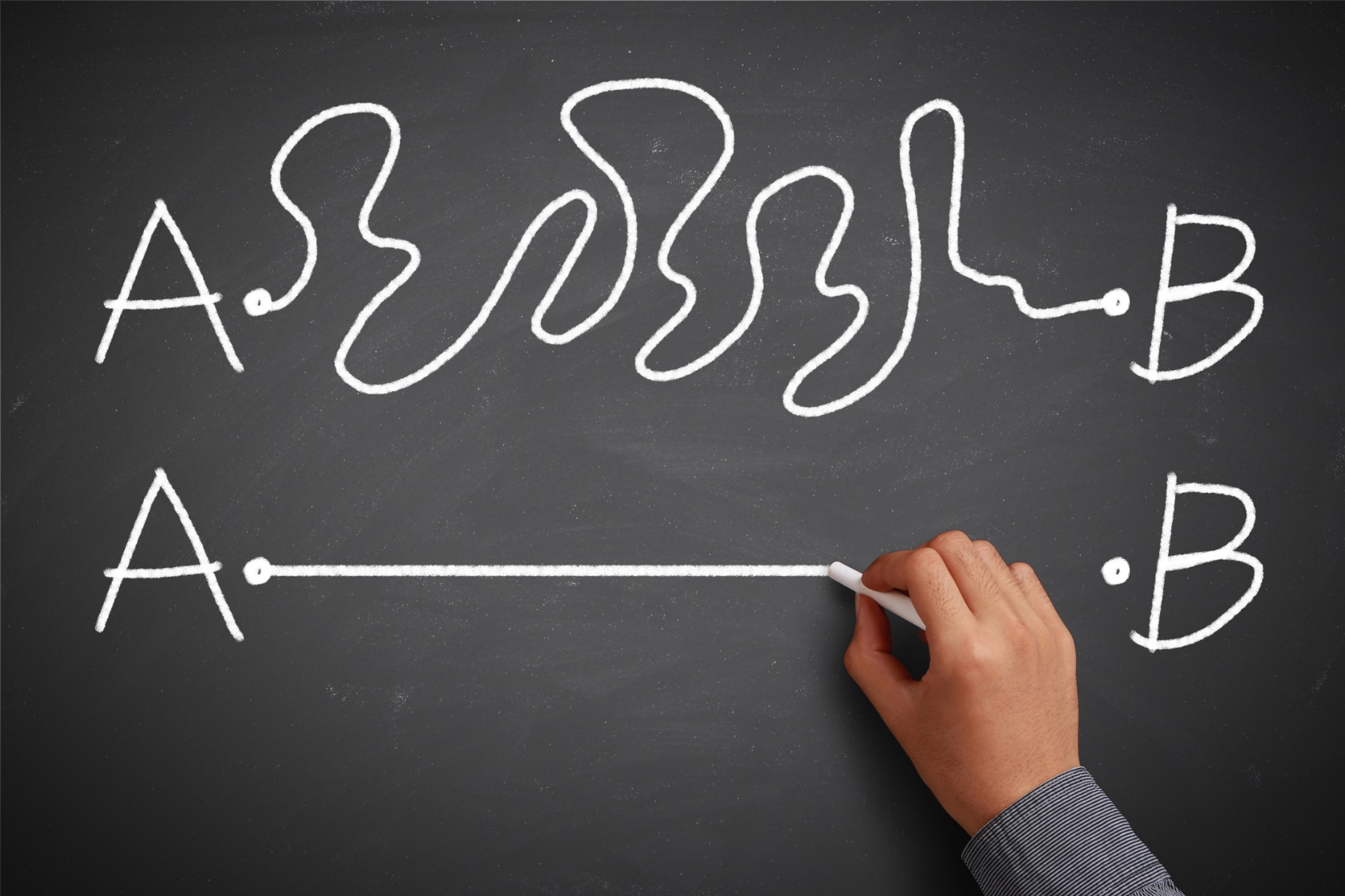 EQUIPO DE ALTO rendimiento
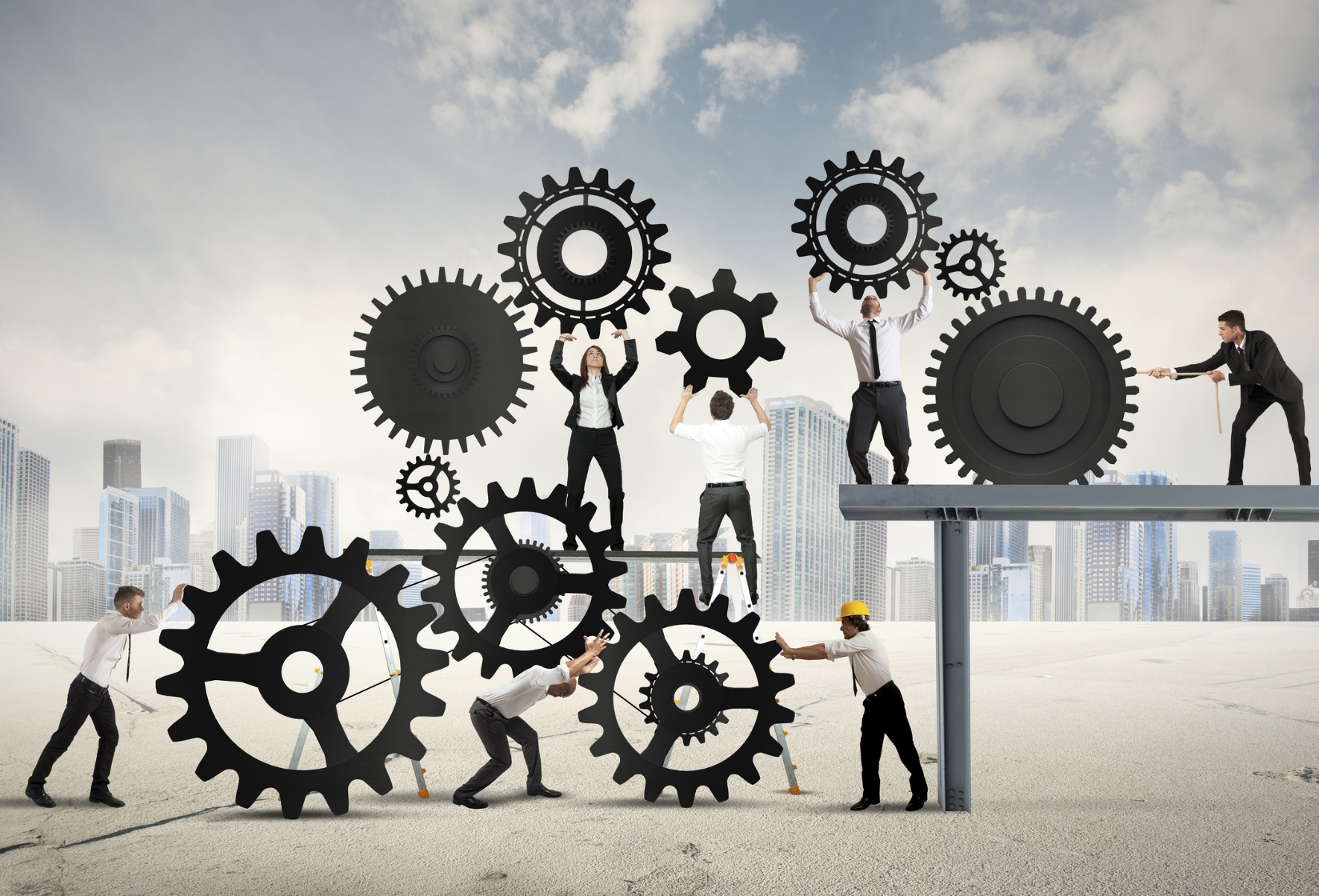 IMPACTO en LOS mercadoS
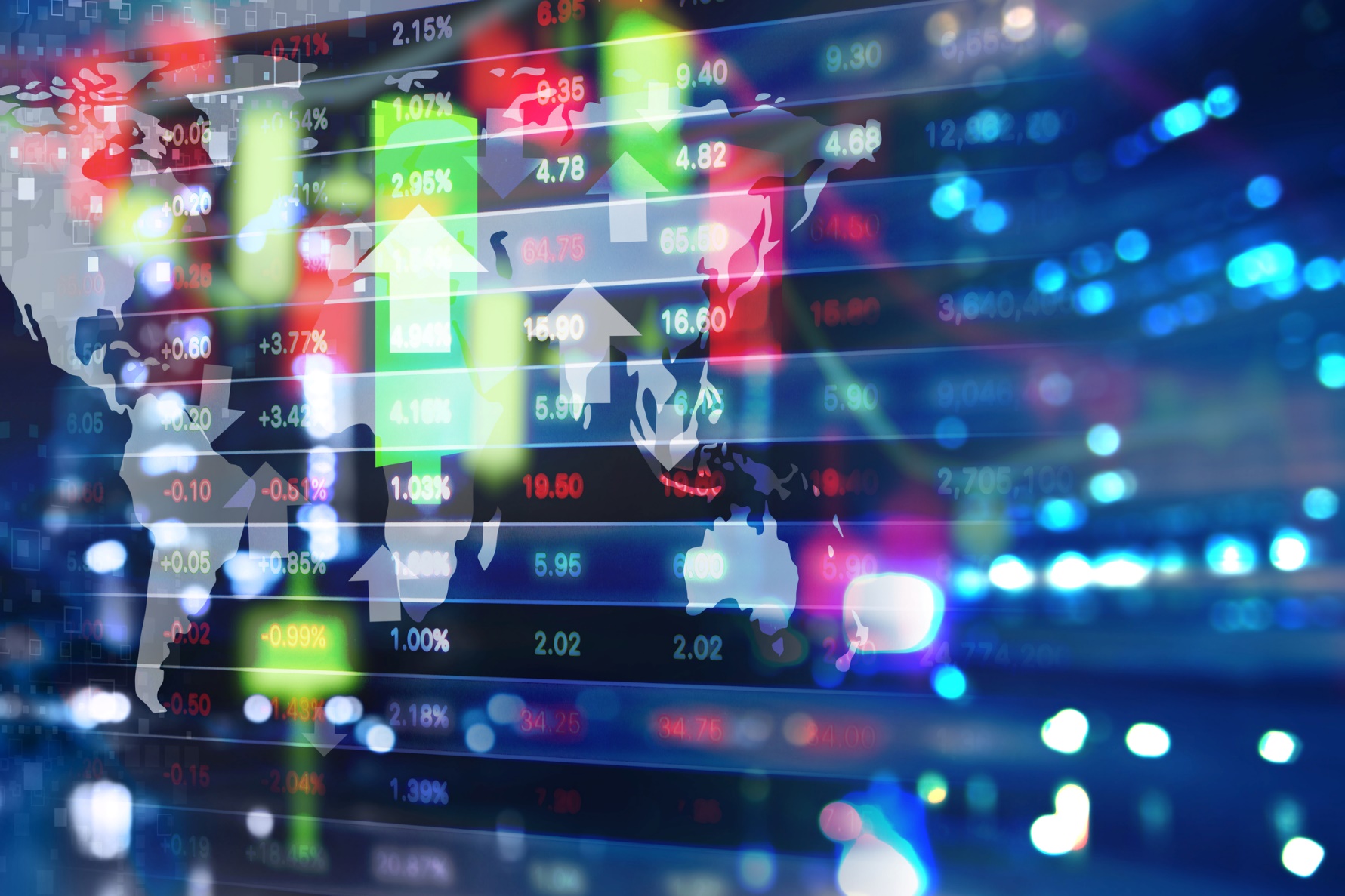 NUESTROS valores
PLANIFICACIÓN
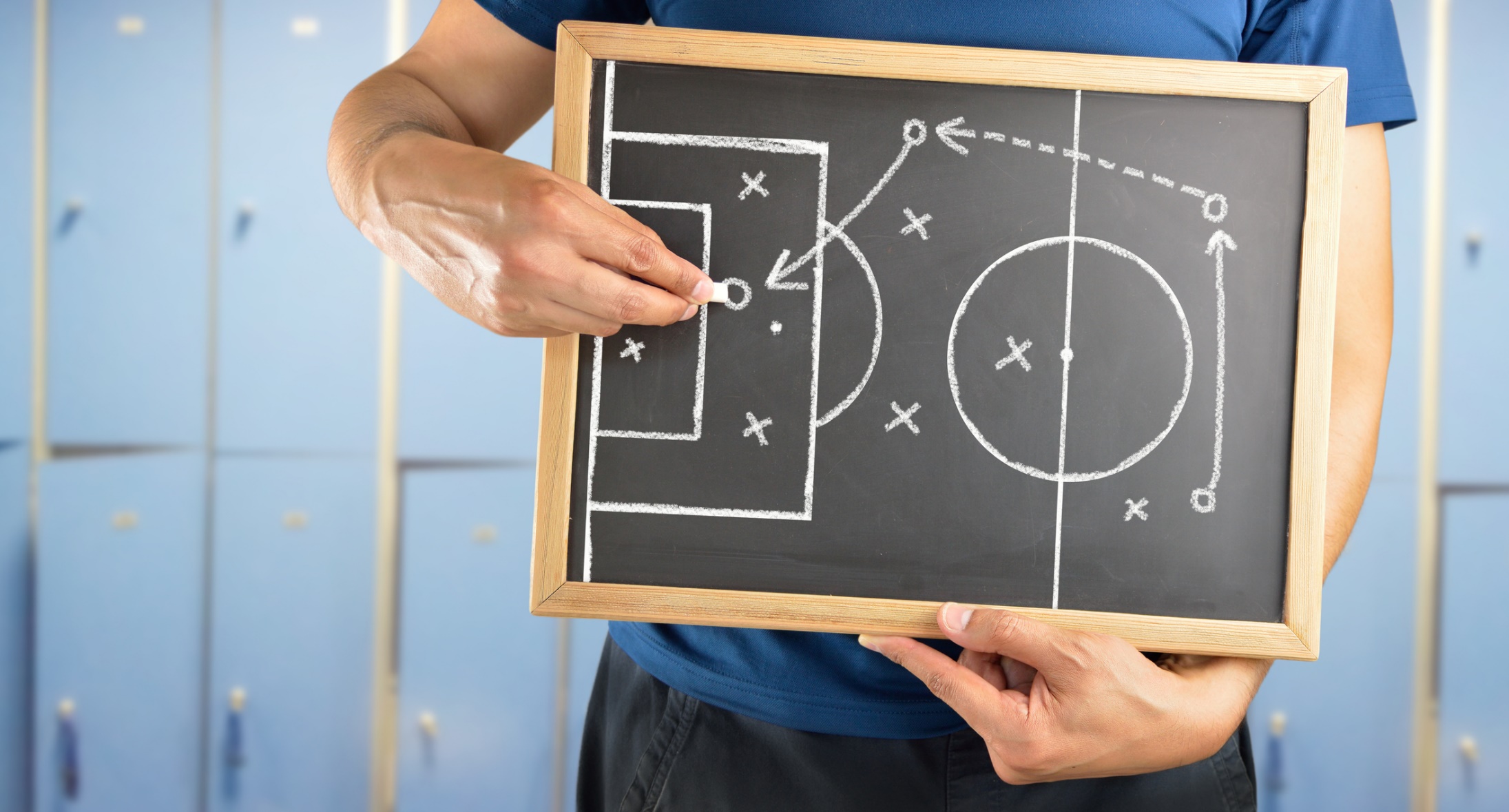 INDEPENDENCIA
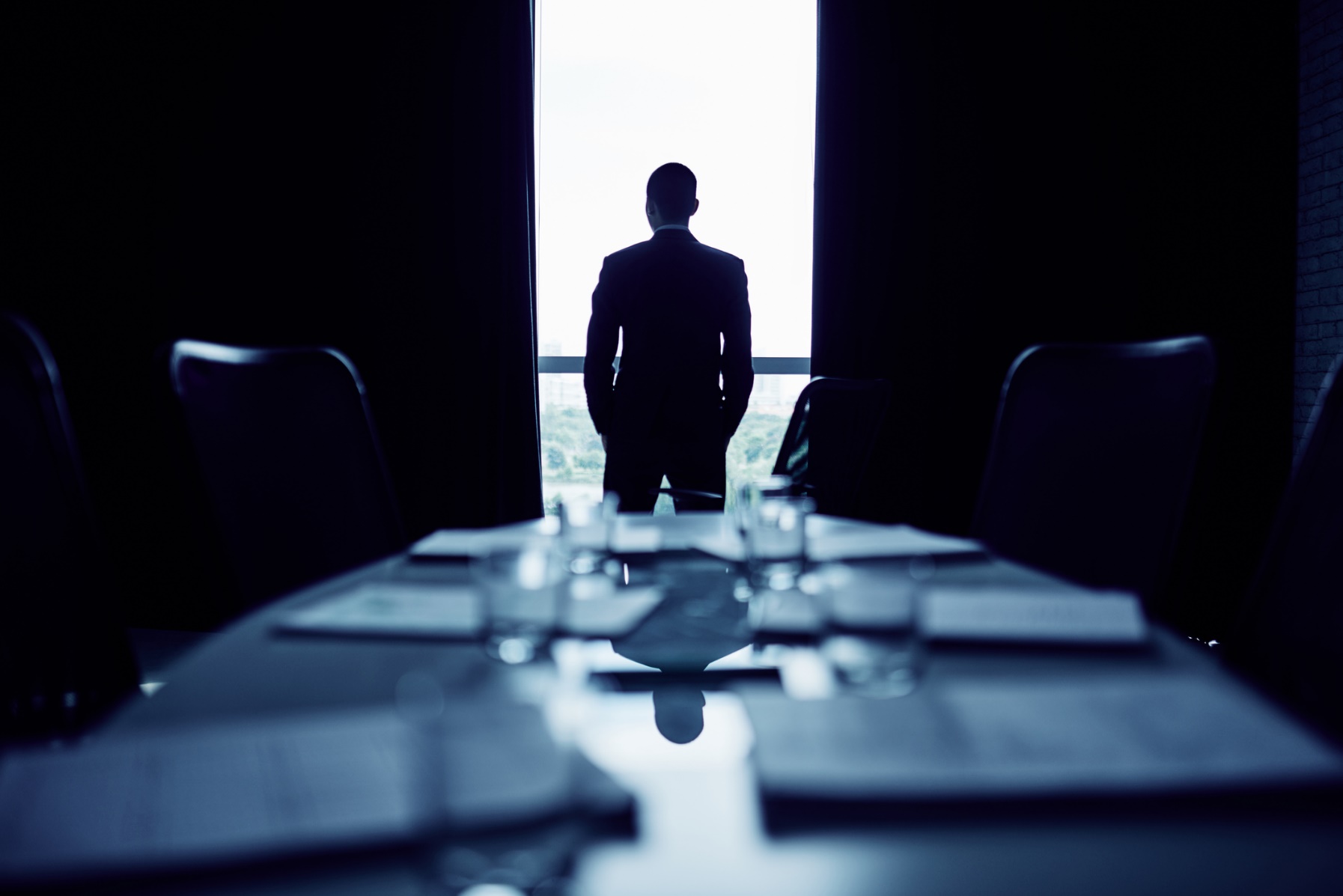 Cumplimiento de la ley
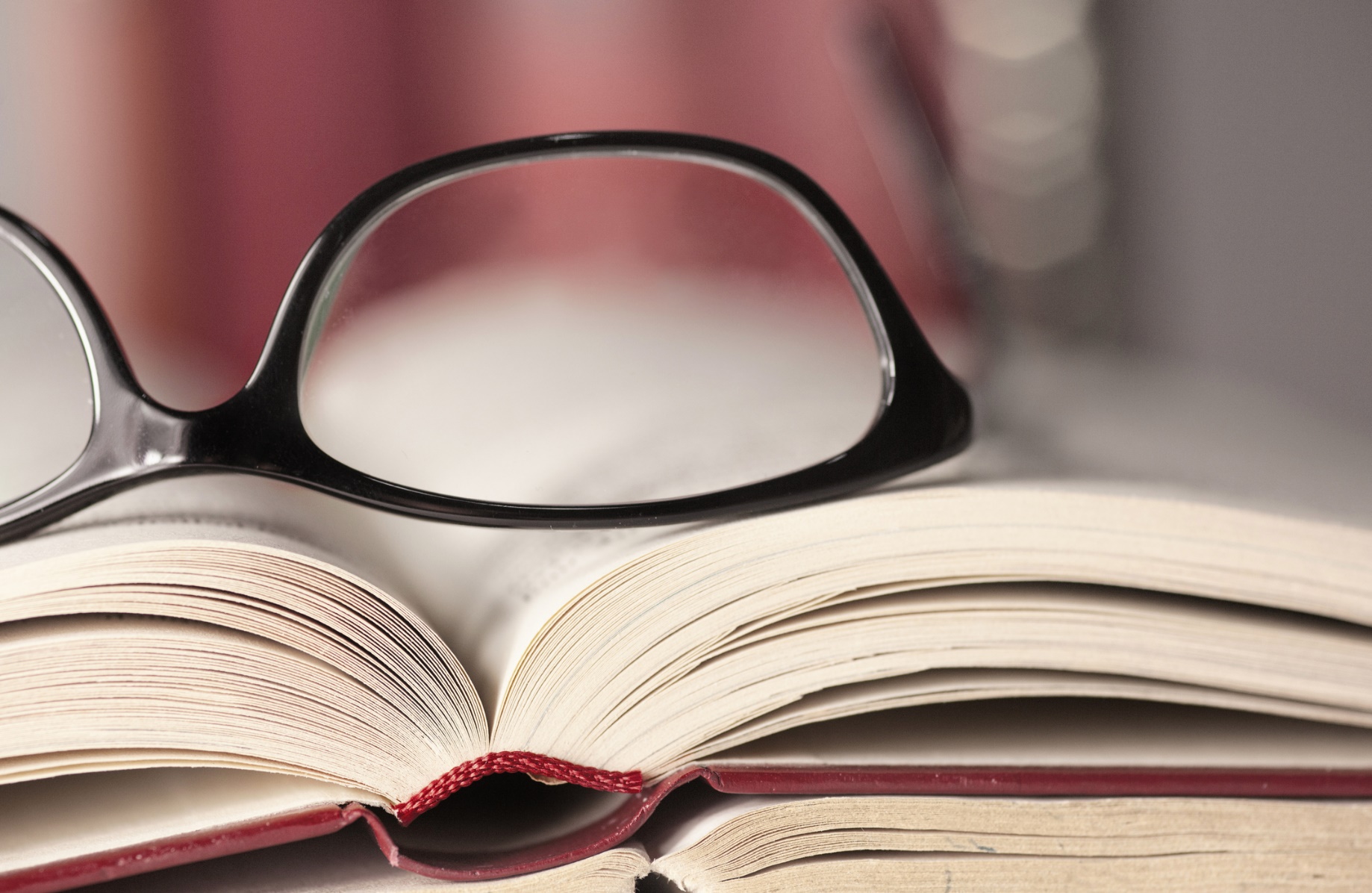 SELECCIÓN DE CASOS
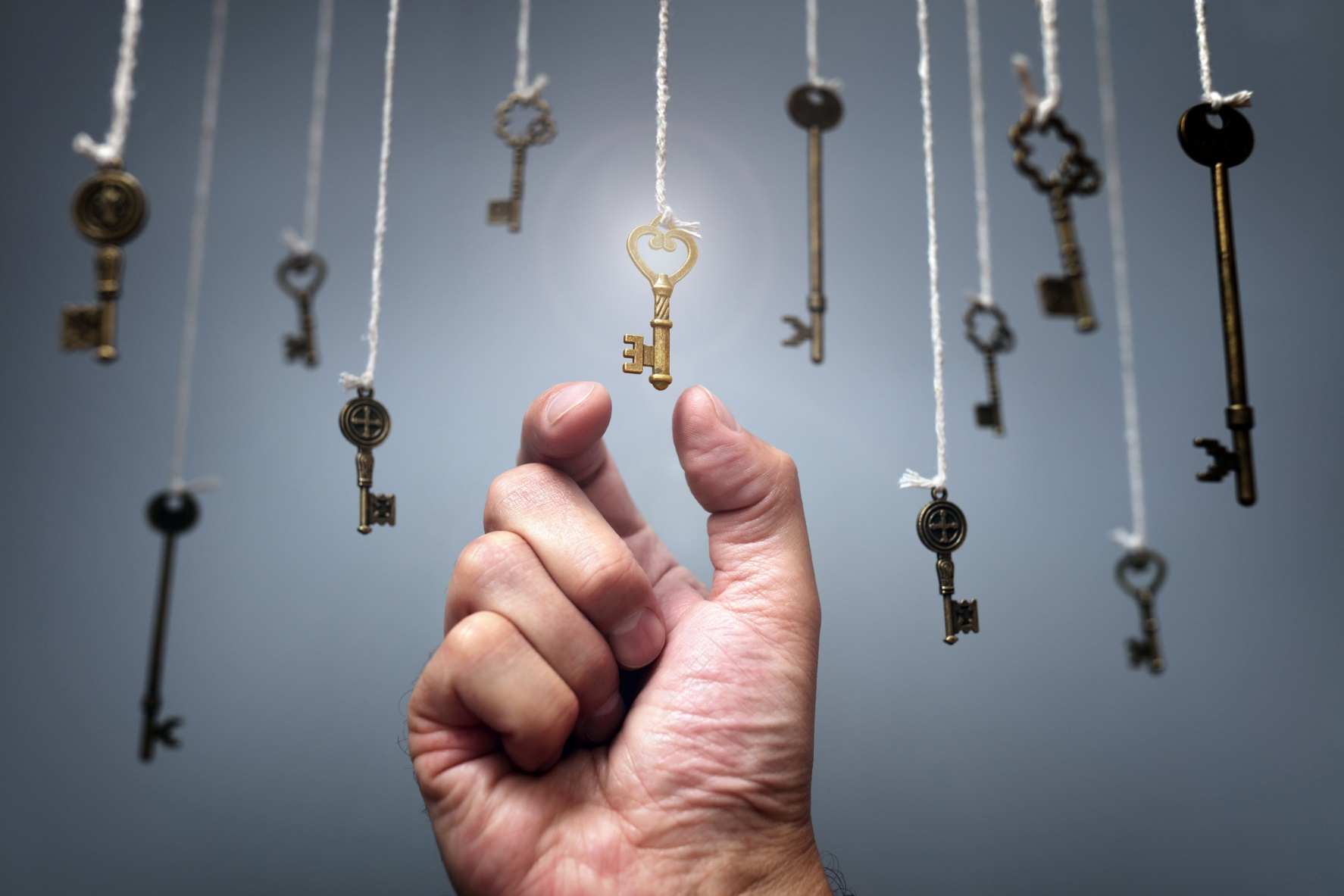 CONSISTENCIA
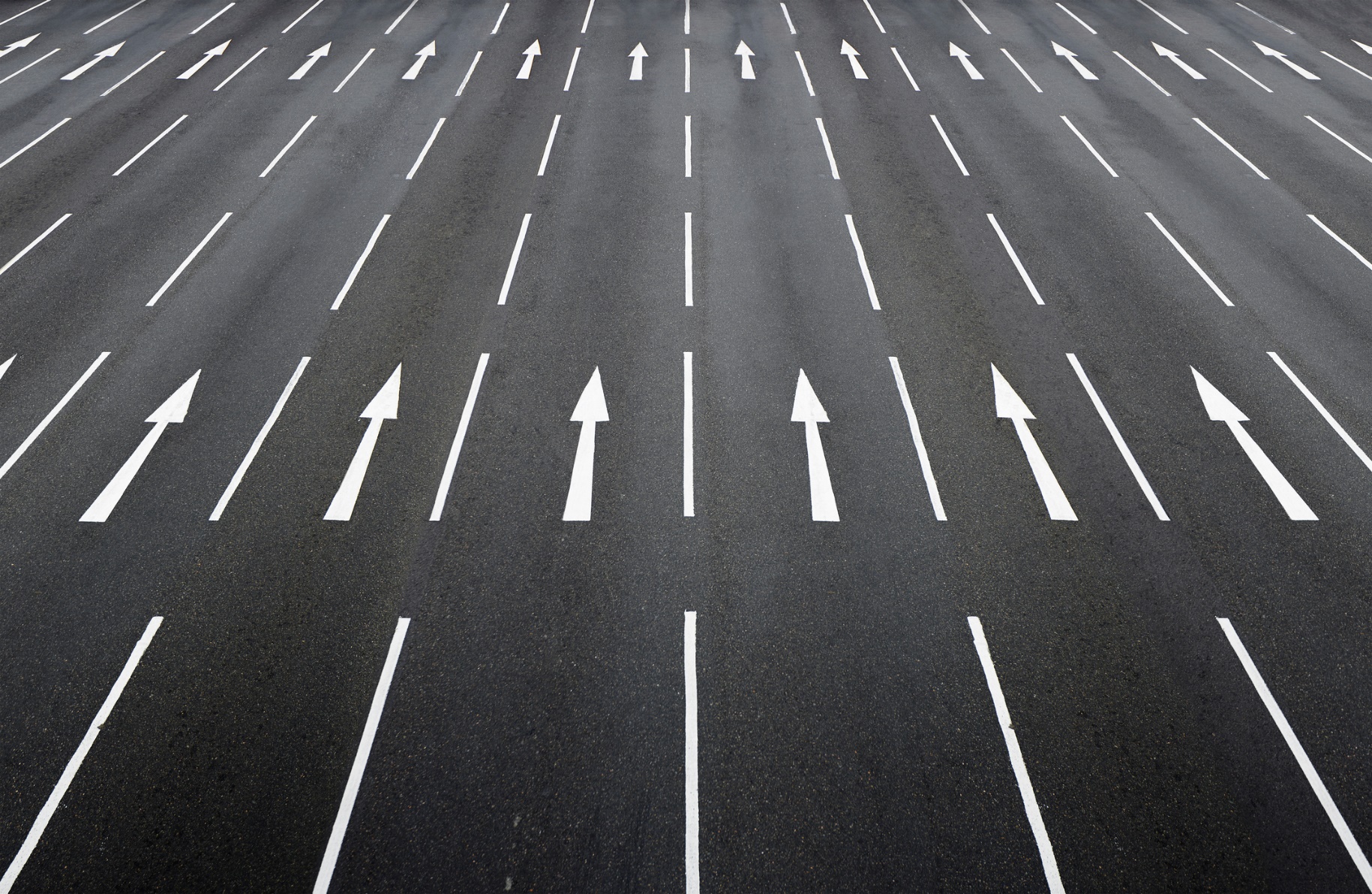 BUENAS CONTRAPARTES
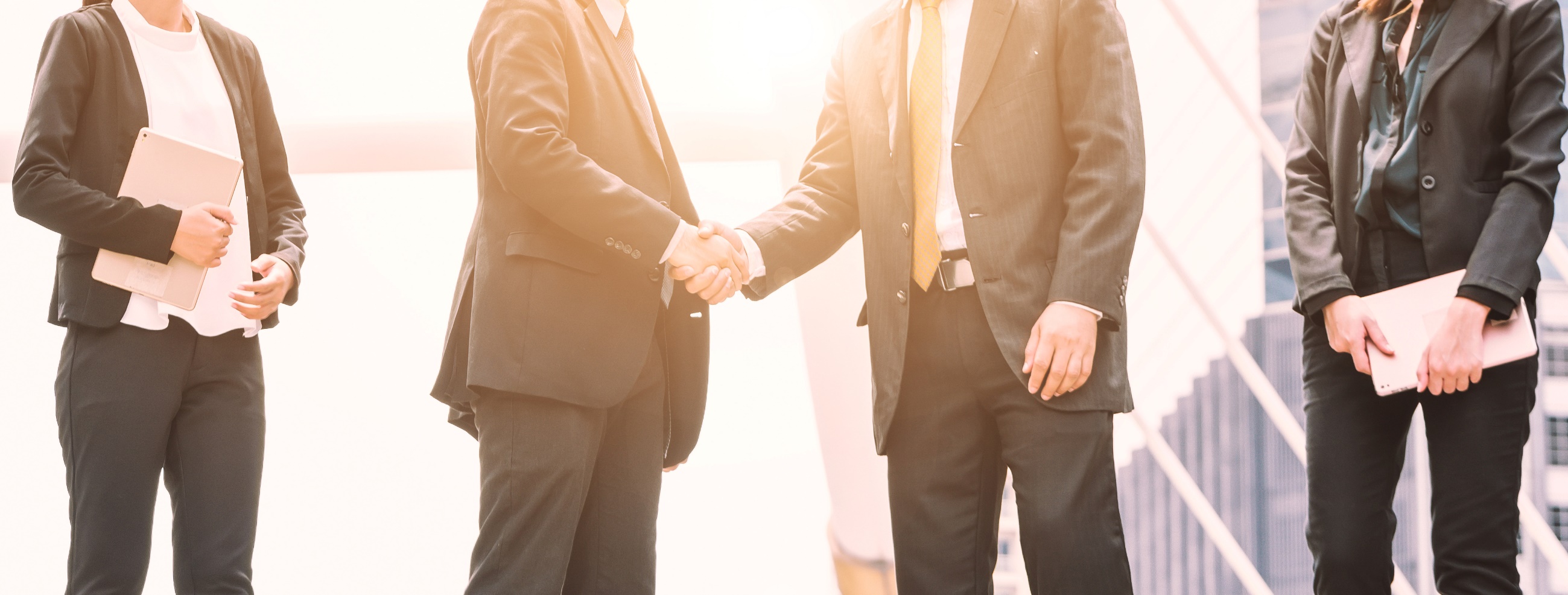 Nuestros DESAFÍOS
Economía digital
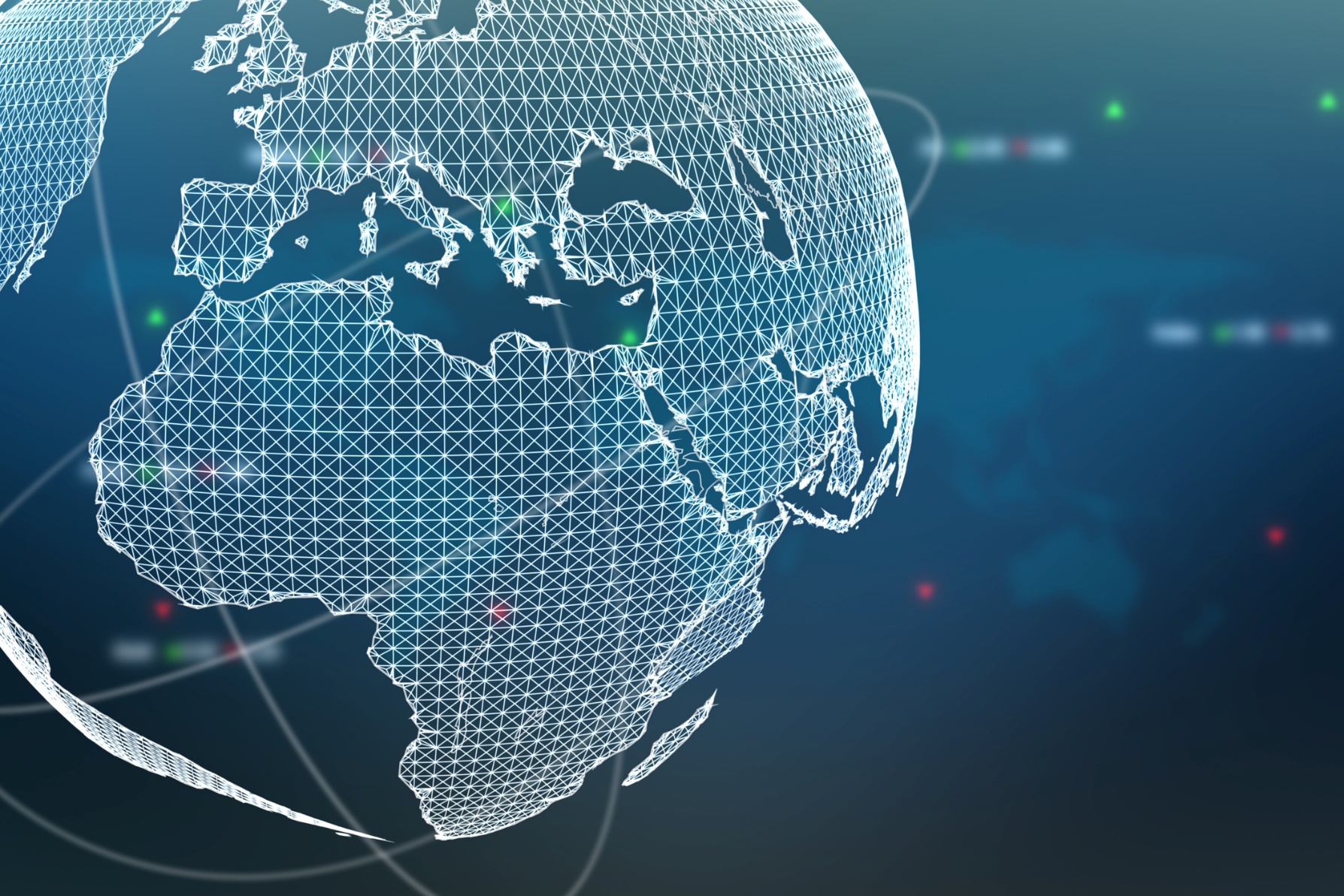 Mejoras  tecnológicas
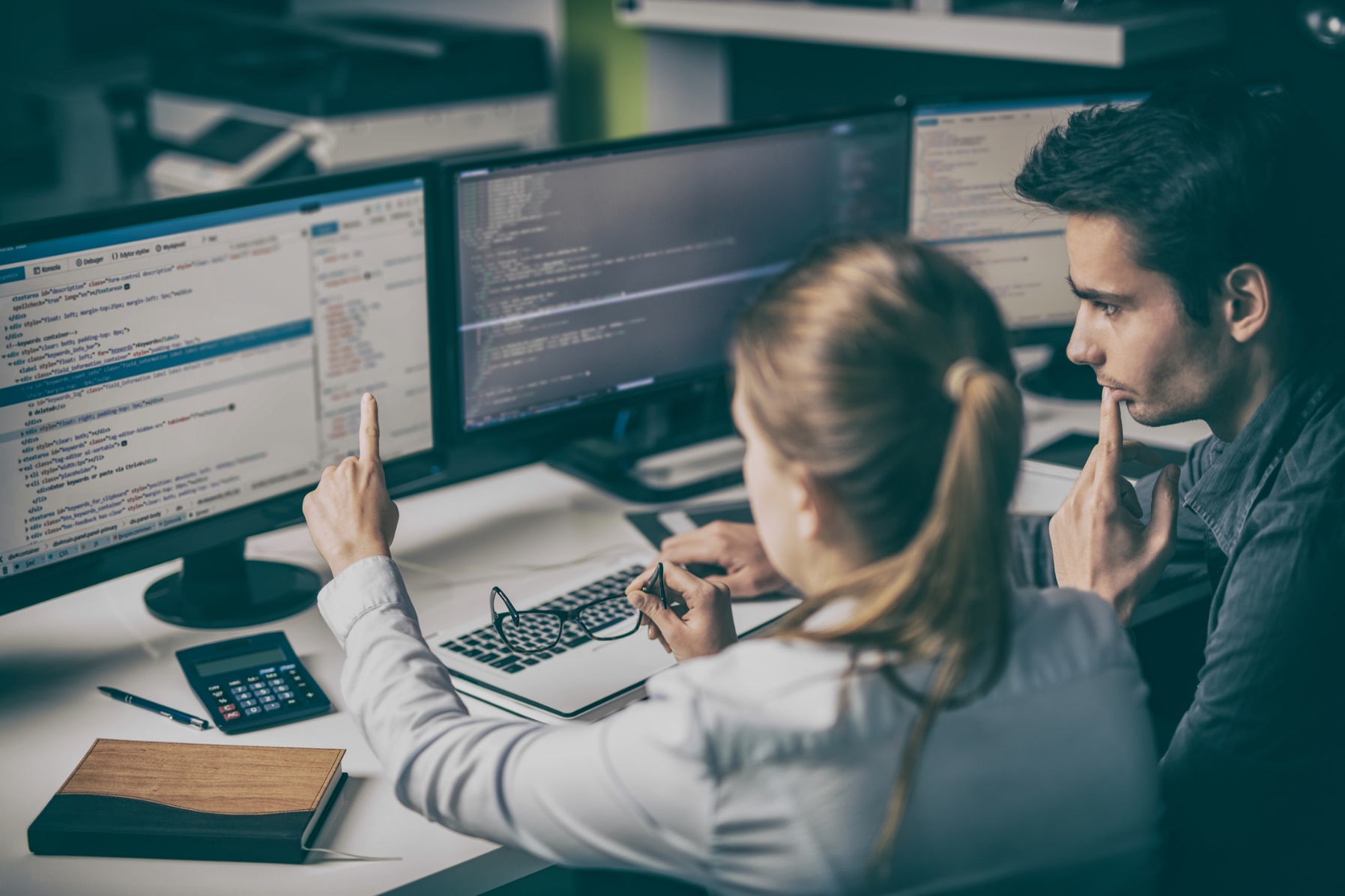 Mejor comunicación
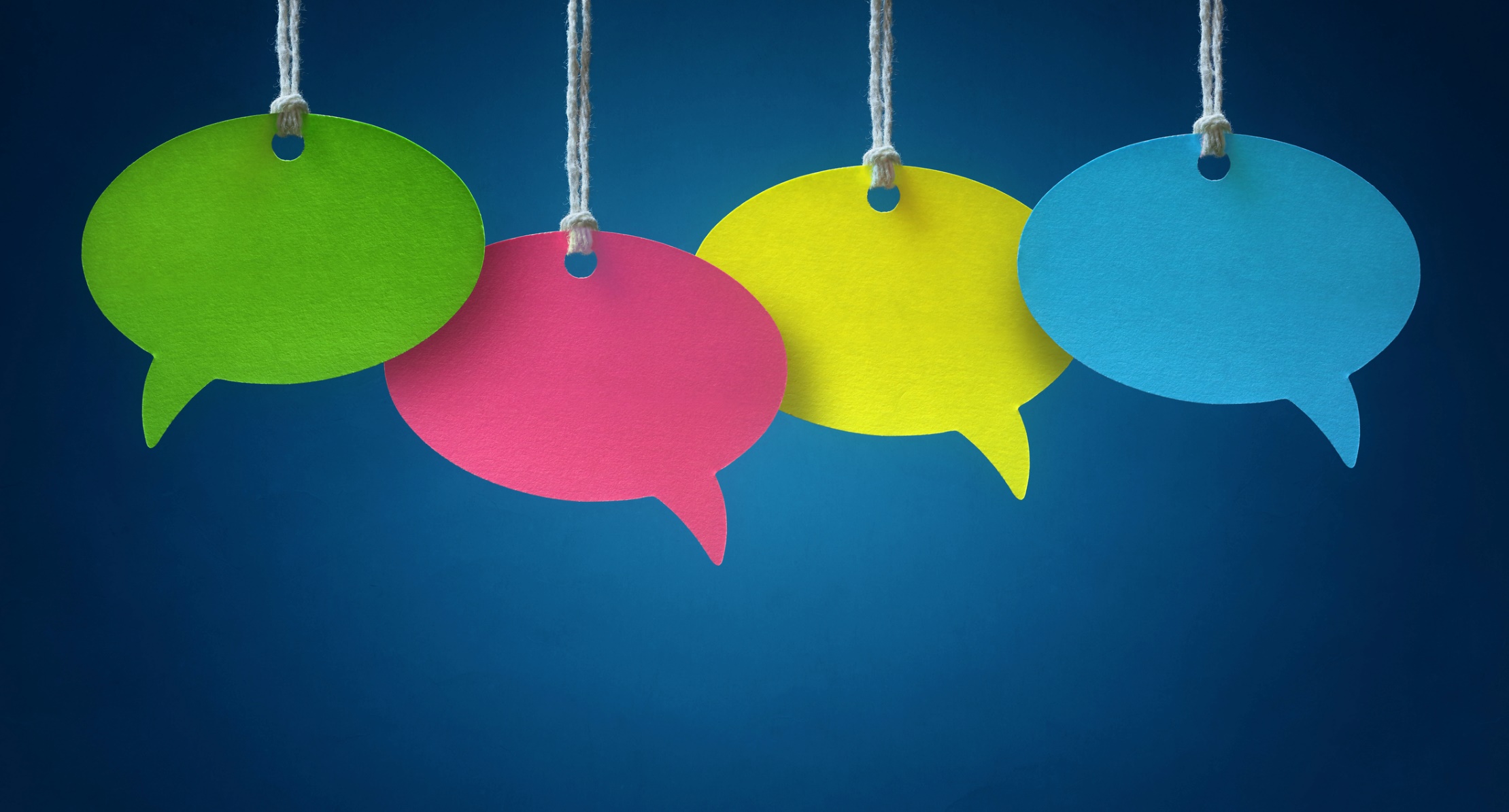 Redes internacionales
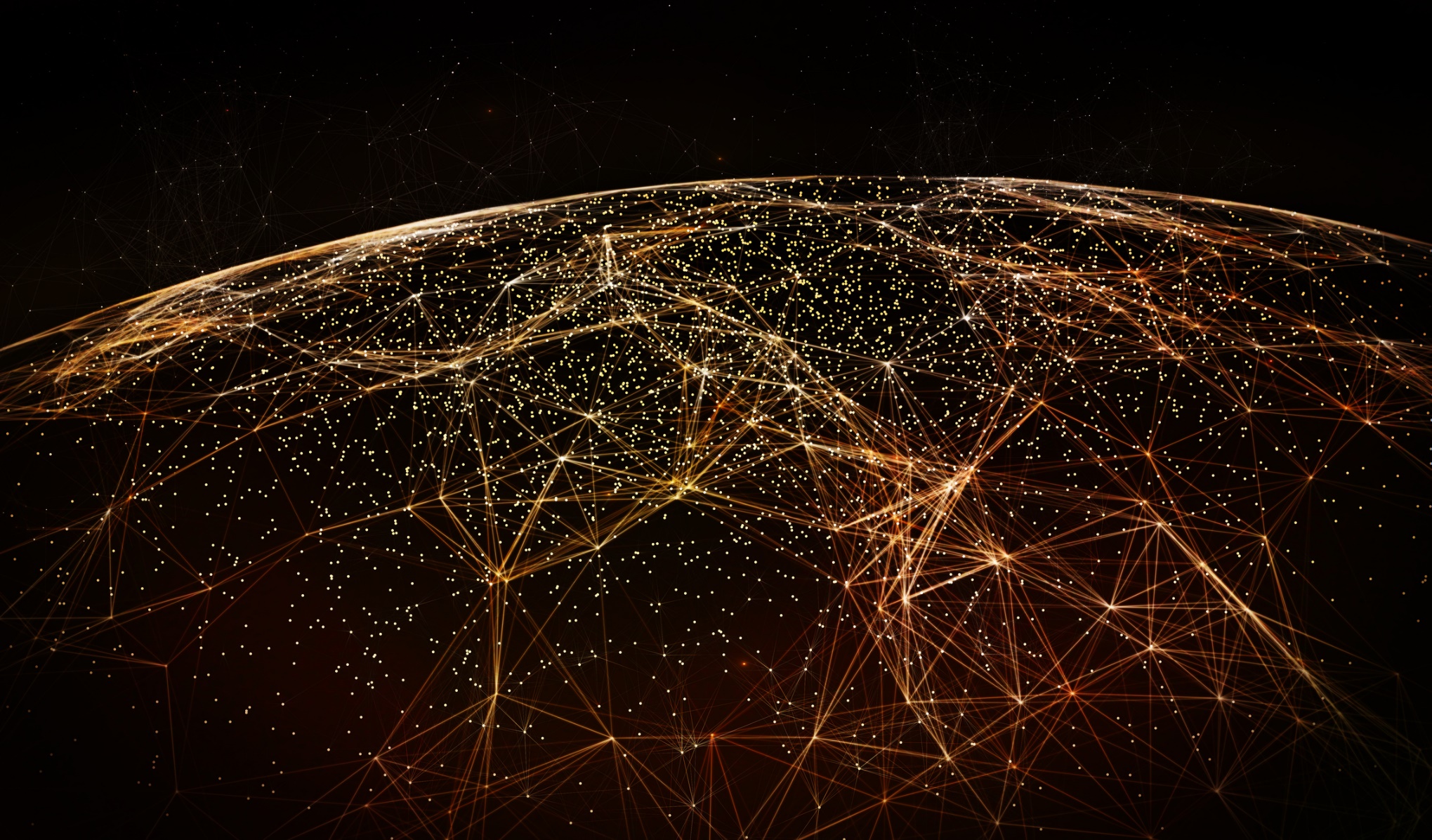 logros, valores y desafíos
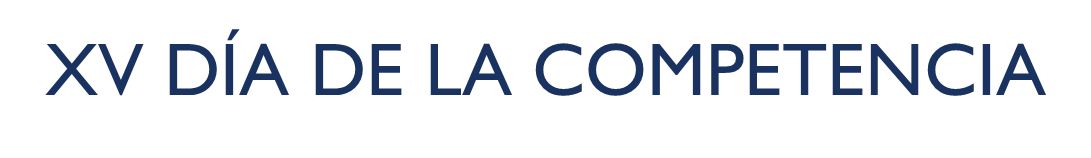 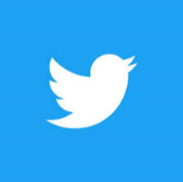 @ChileFNE